«Эффективная организация учебного процесса и производственной практики в условиях введения ограниченного режима посещения образовательных организаций»
Заместитель директора ГБПОУ Колледжа связи № 54 им. П.М.Вострухина г. Москвы Бозрова Ирина Григорьевна
«…— Не грусти, — сказала Алисa. — Рано или поздно все станет понятно, все станет на свои места и выстроится в единую красивую схему, как кружева. Станет понятно, зачем все было нужно, потому что все будет правильно.» «Алиса в стране чудес» Льюис Кэрролл
Контроль успеваемости и посещаемость.
 Преподаватель видит всех и студент видят друг друга.
Привычный режим занятий для обучающихся и педагогов
Колледж-онлайн
Каждый сотрудник имеет свой электронный функционал, онлайн- выход , форму ,  дату и время отчета
Программа полностью сохранена в соответствии с ФГОС СПО
Социализация не теряется и поддерживается чатами, онлайн-консультациями, вебинарами  и т.д.
Организация образовательного процесса
Выбор Мессенджеров для передачи информации  и ведения учебных занятий
Определение времени чатов , вебинаров по направлениям  и форм отчетов
Определение функций каждого сотрудника онлайн
Онлайн-урок – не более 30 минут  ! 
+ 15 минут на изучение материала в самостоятельном режиме  с предоставлением отчета (Moodle ), после учебных занятий
ЭЖ
Статья 28. Компетенция, права, обязанности и ответственность образовательной организации
11) индивидуальный учет результатов освоения обучающимися образовательных программ и поощрений обучающихся, а также хранение в архивах информации об этих результатах и поощрениях на бумажных и (или) электронных носителях;
Локальный акт об организации образовательного процесса с использованием электронного обучения и дистанционных образовательных технологий (режиме учебных занятий , о посещении учебных онлайн-занятий и т.п)
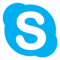 Мессенджеры
Устный экзамен или зачет
Средство : видеоконференцсвязь
Миинигруппа : 3-5 чел.
https://generator-online.com/numbers/
Учебные занятия защита проекта или презентации
Discord SKYPE
ZOOM
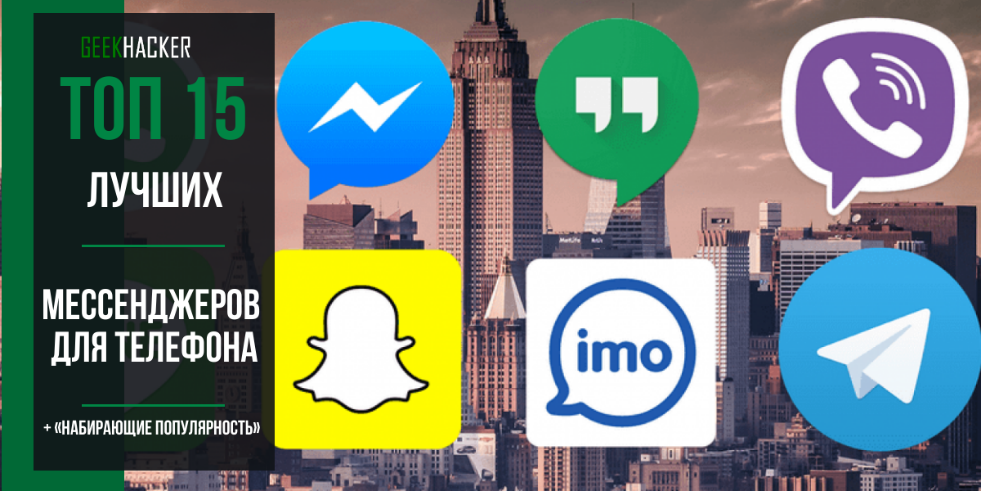 Тестирование 
Google Forms
Moodle
Прокторинг— система, позволяющая следить за тестированием или экзаменом в онлайн-режиме
Педагогические работники
периодичность и сроки представления отчетов, время выхода на связь , время вебинаров и т.п.
ТК РФ Глава 49.1. ОСОБЕННОСТИ РЕГУЛИРОВАНИЯ ТРУДА
ДИСТАНЦИОННЫХ РАБОТНИКОВ
Доп. соглашения
Обеспечение техникой  и сопровождение ИКТ службой
Прикрепление волонтеров из числа студентов , молодых преподавателей , тех. службы
Вебинары
 ( методисты , специалисты ИКТ о дистанционных технологиях и ресурсах.)
«Час администрации» – еженедельно(любой вопрос онлайн)
ИНСТРУКЦИЯ ПО РАБОТЕ ЗАВЕДУЮЩИХ УЧЕБНОЙ ЧАСТЬЮ/РУКОВОДИТЕЛЯ УЧЕБНОЙ ПРАКТИКИ В УСЛОВИЯХ ЭЛЕКТРОННОГО /ДИСТАНЦИОННОГО ОБУЧЕНИЯ В ГБПОУ КОЛЛЕДЖЕ СВЯЗИ ИМ.П.М.ВОСТРУХИНА 
Заведующий учебной частью, руководитель учебной практики создает чат в любом удобном мессенджере WhatsApp, /Telegram и т. п, подключая к каналу   всех преподавателей\мастеров   подразделения .
8.45 – Заведующий учебной частью, руководитель учебной практики контролирует начало рабочего дня.
8.45 преподаватели/мастера   пересылают в чат сообщение («Готов» или +). Преподаватели/мастера , у которых рабочее время начинается со 2  и далее уроков , отправляют сообщение за 15 минут , до начала учебного занятия по расписанию.
С 9.00 до 9.15   заведующие учебной частью, руководитель учебной практики заполняют таблицу и пересылают на адрес электронной почты bozrova_ig@mail.ru 
9.30 Заместитель директора по ОУП, заместитель директора по УПР  докладывает Директору колледжа о начале учебного дня и ходе образовательного процесса.
Циклограмма и контроль
Мессенджеры для решения вопросов с педагогическим коллективом и регламенты  выхода на связь, проведение вебинаров и т.п.
Циклограмма
Электронный документооборот
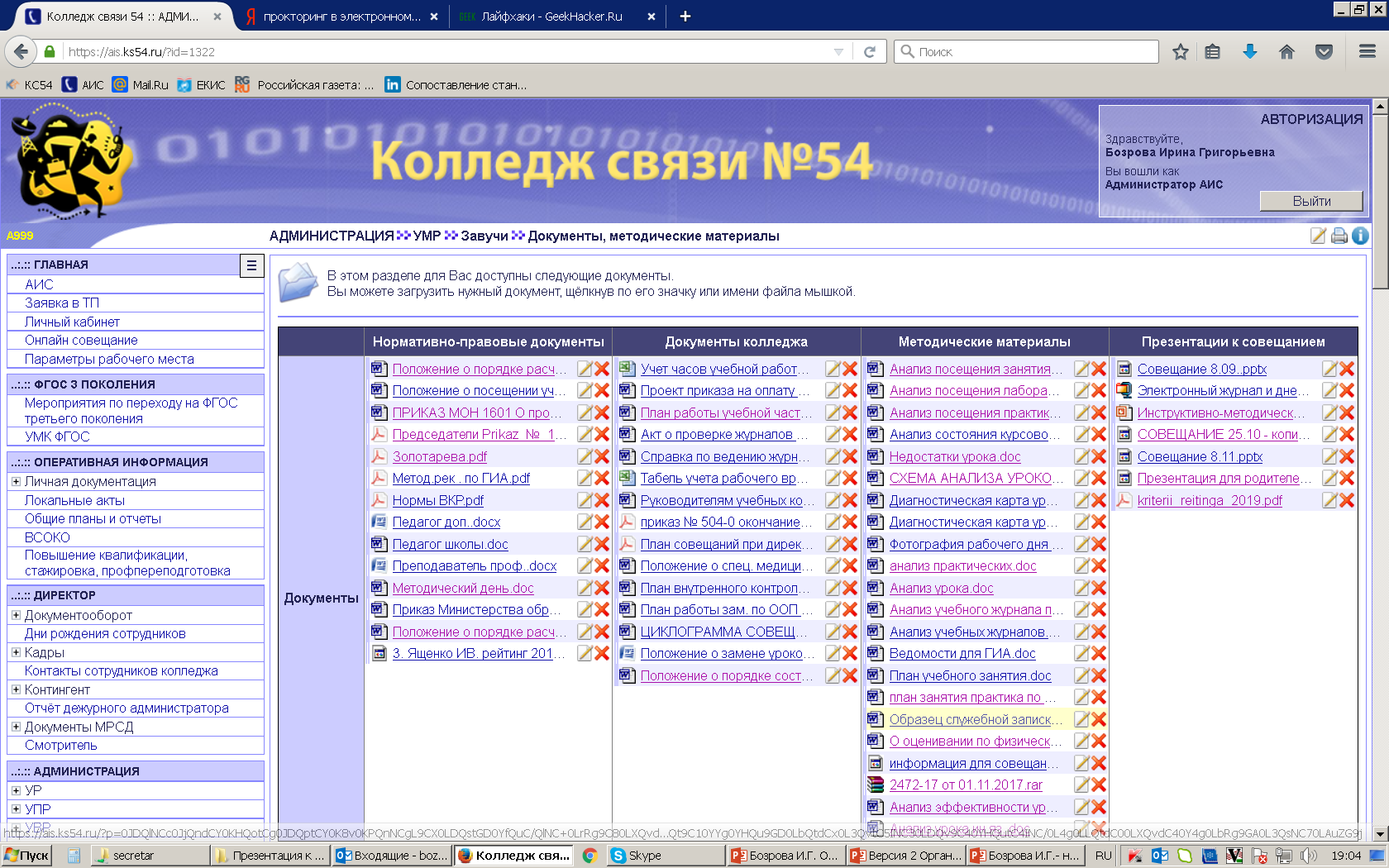 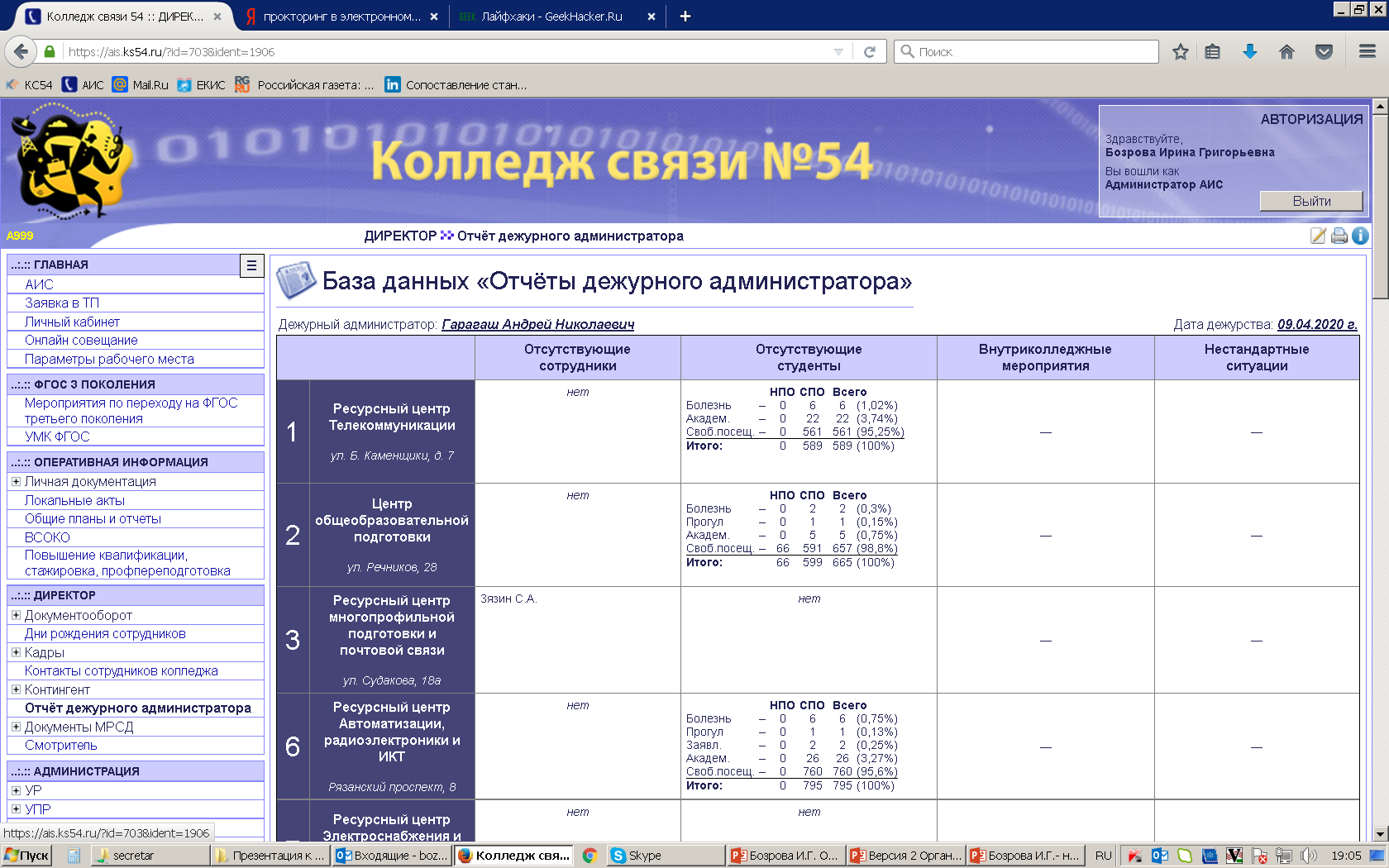 Информативность официального сайта
Телефоны горячих линий !
Дистанционные ресурсы Расписание 
Мессенджеры для проведения занятий
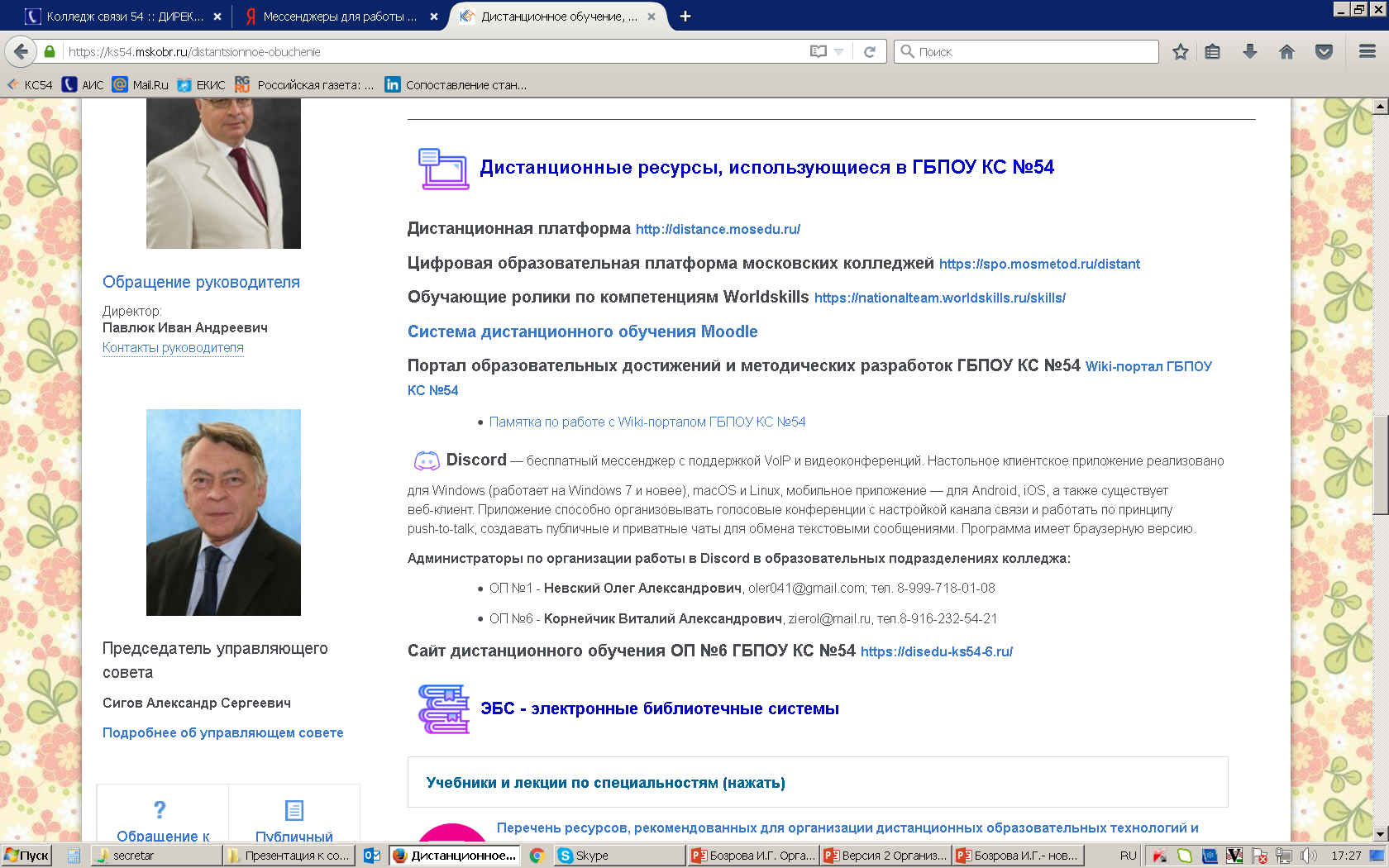 Нормативно-правовые документы и локальные акты
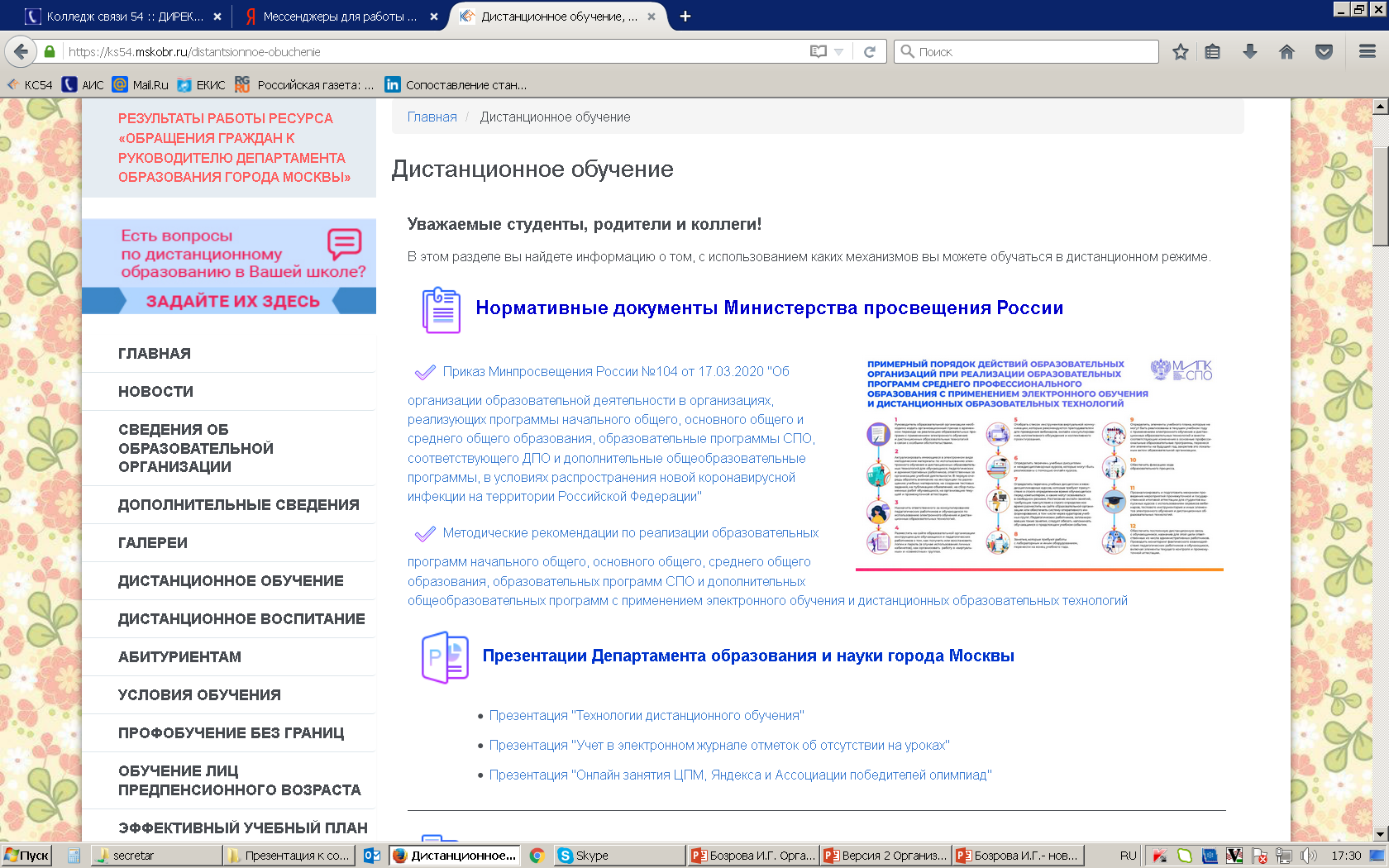 Видеоролики по технологии выполнения
Учебная практика
Онлайн- занятия
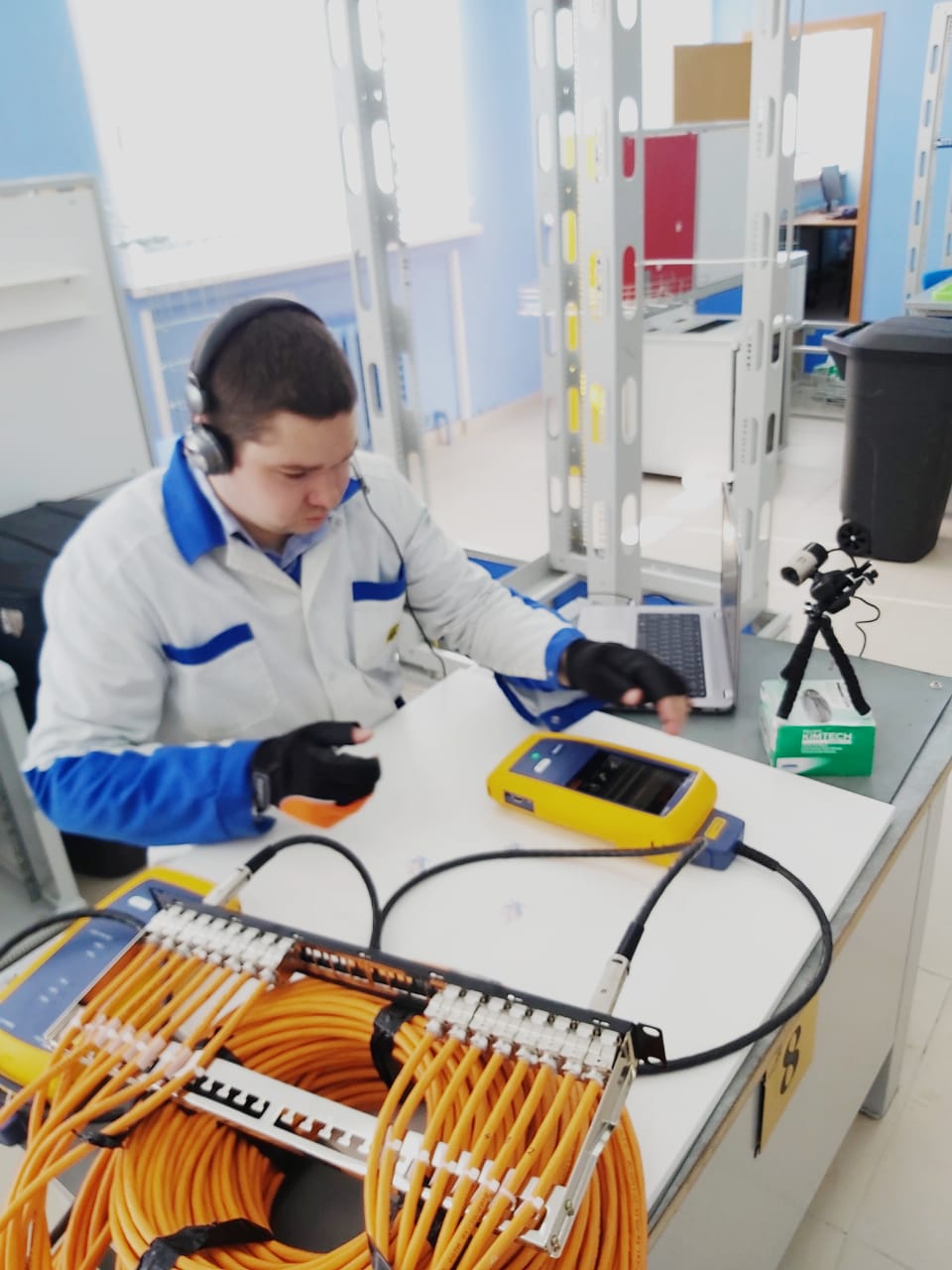 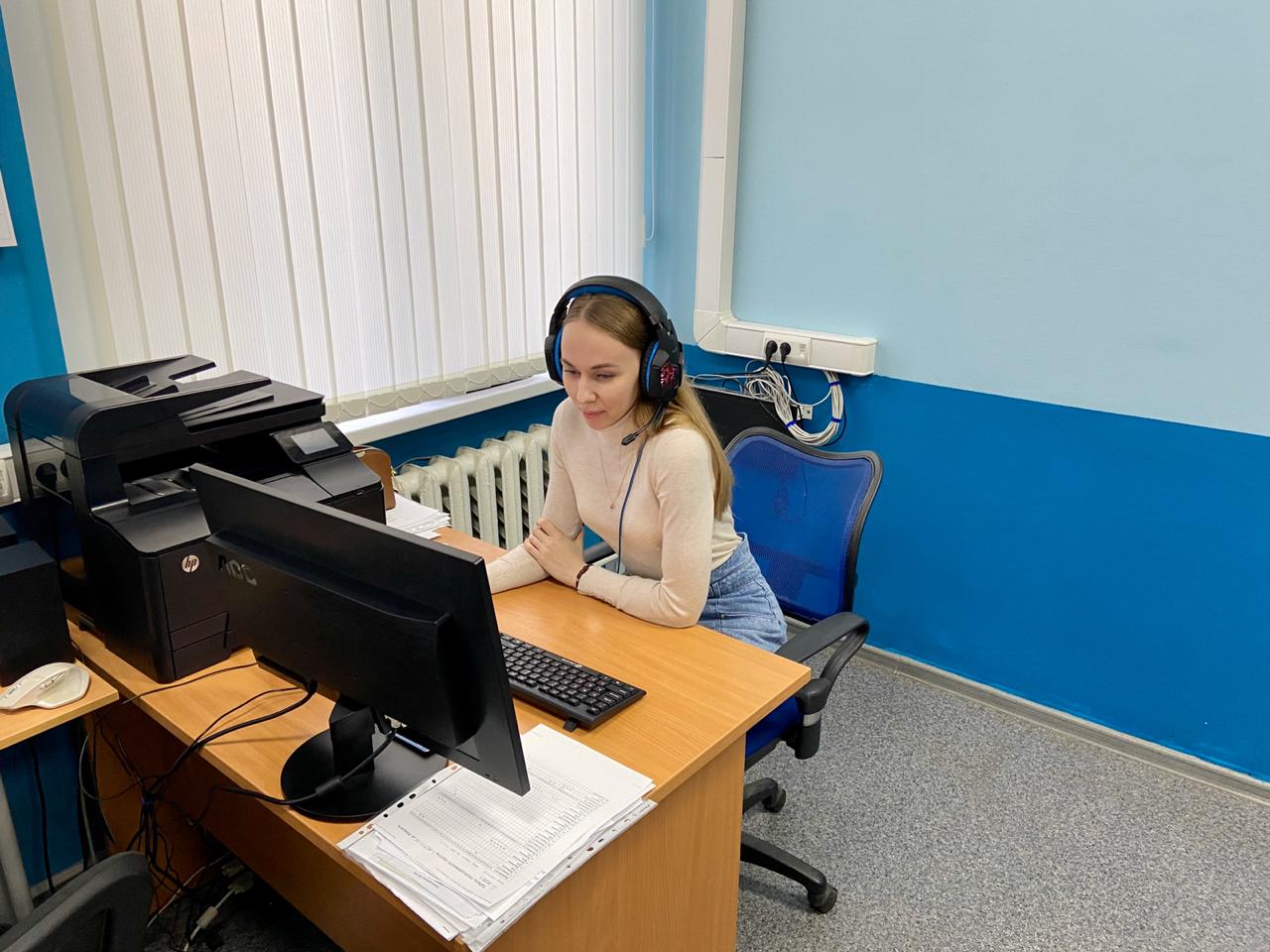 Разработка технологических карт, алгоритмов и т.п
Изменение графика учебного процесса , через решение Методического , Управляющего , Педагогических советов
Производственная практика (по согласованию с работодателем)
ПП в дистанционном режиме
Изменение графика учебного процесса
Модуль 1 
Работа с официальным сайтом профильного предприятия   
Ознакомление с организационной структурой предприятия.
Ознакомление с функциями специализированных подразделений предприятия, виды деятельности которых соответствуют профессиональному модулю производственной практики.
Изучение и анализ типовых должностных инструкций для потенциальных сотрудников специализированных подразделений.
Подбор на сайтах подбора персонала типовых вакансий  соответствующих должностям в специализированных подразделений профильных предприятий.
Анализ соответствия собственных умений и навыков выявленным требованиям.
Модуль 2 
Выполнение индивидуального задания по профессиональному модулю.
Индивидуальное задание должно соответствовать содержанию профессионального модуля  по которому организуется производственная практика.  
 Объем индивидуального задания по практике 10-15 страниц печатного текста (без приложений; количество приложений не ограничивается и в указанный объем не включается).
1. Решение Цикловой комиссии, кафедры , методического , педагогического , управляющего совета.
2. Приказ о  внесении изменения в установленную педагогическую нагрузку .
3.
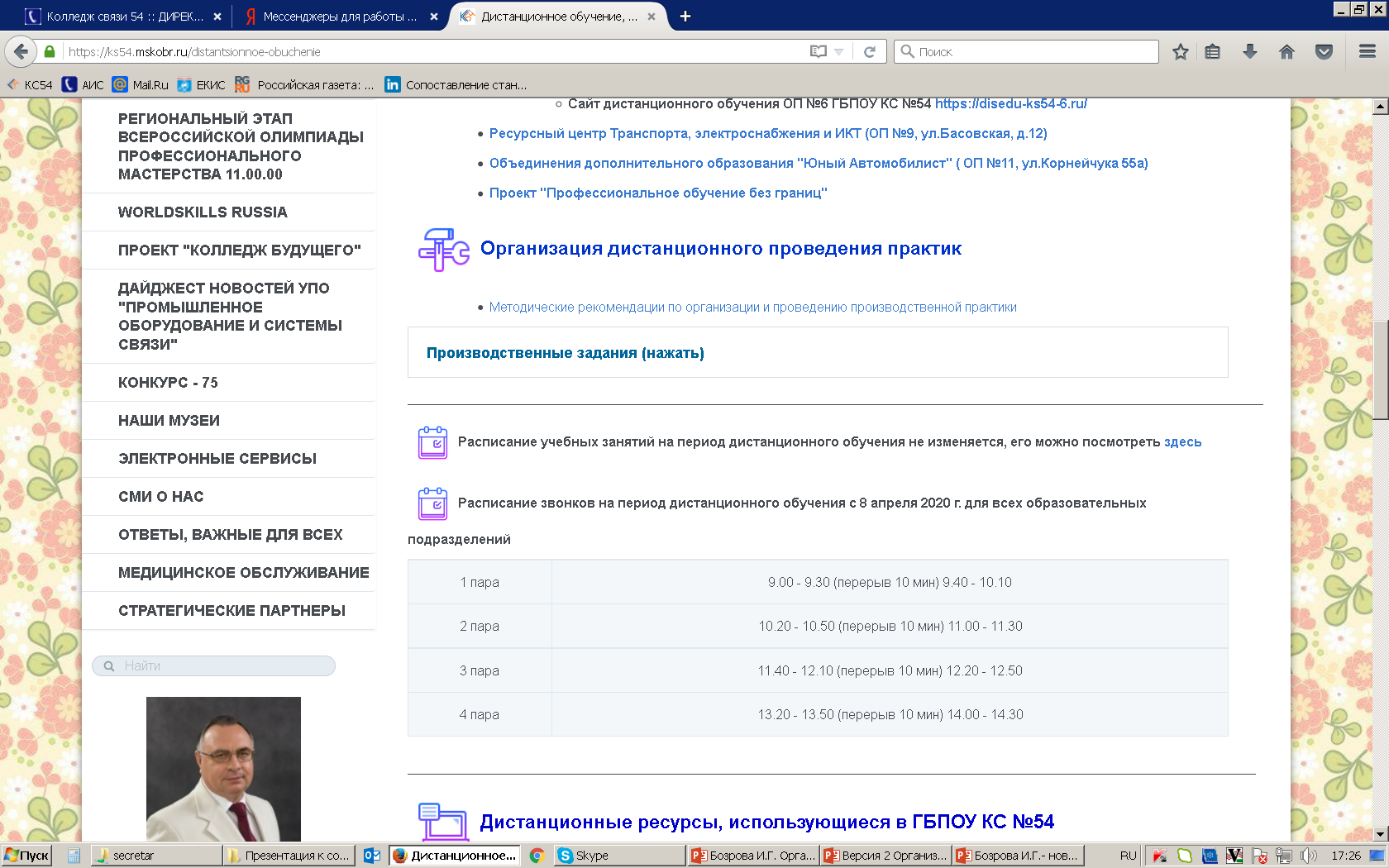 Алгоритм дистанционного взаимодействия при производственной практике
Режим онлайн-консультаций руководителей практик
Где размещать материалы для студентов?
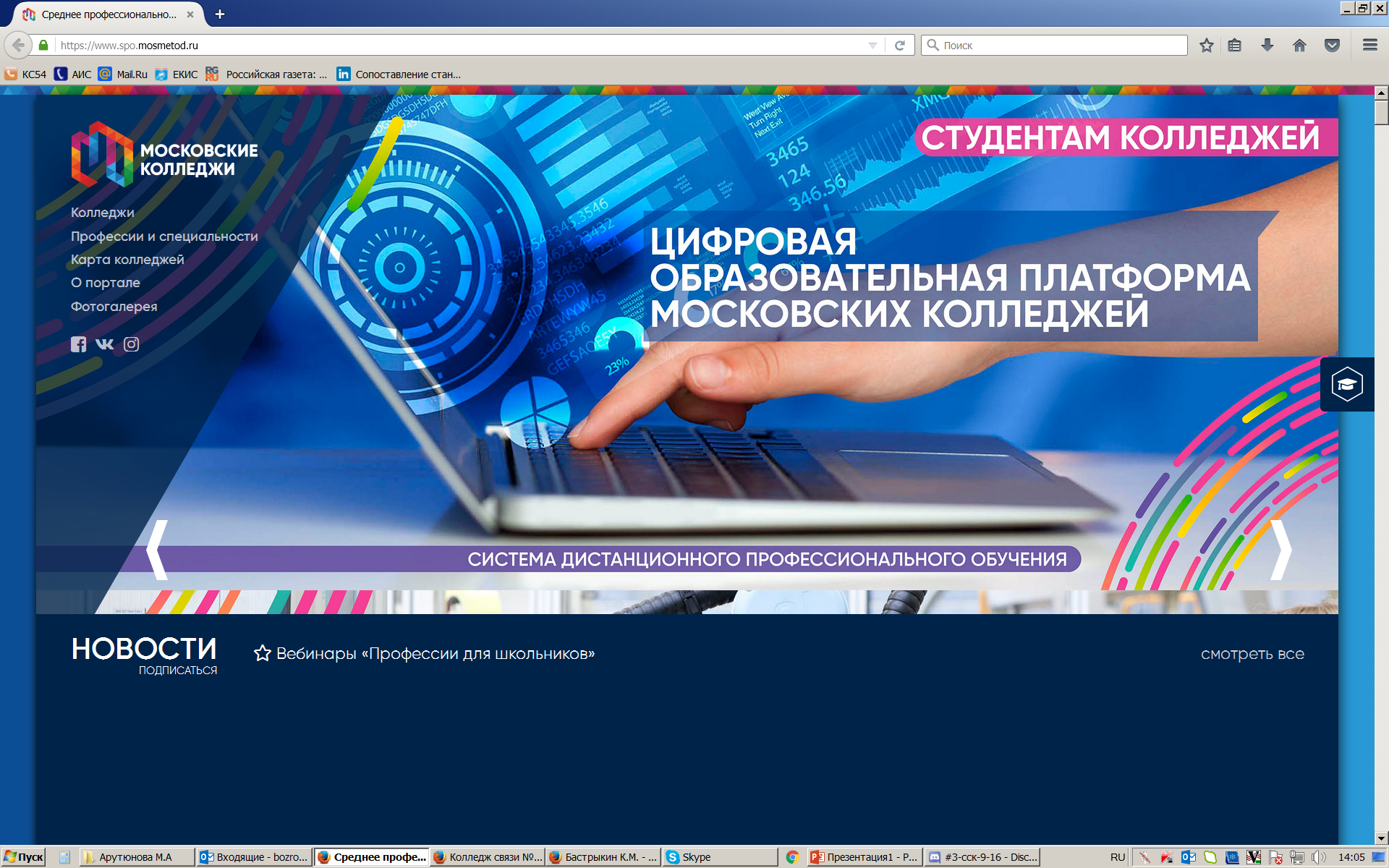 1. Сайт московских колледжей 
2. Сайт колледжа , отделения , преподавателя
2. LMS Moodle
3. WIKI – портал 
4. Discord
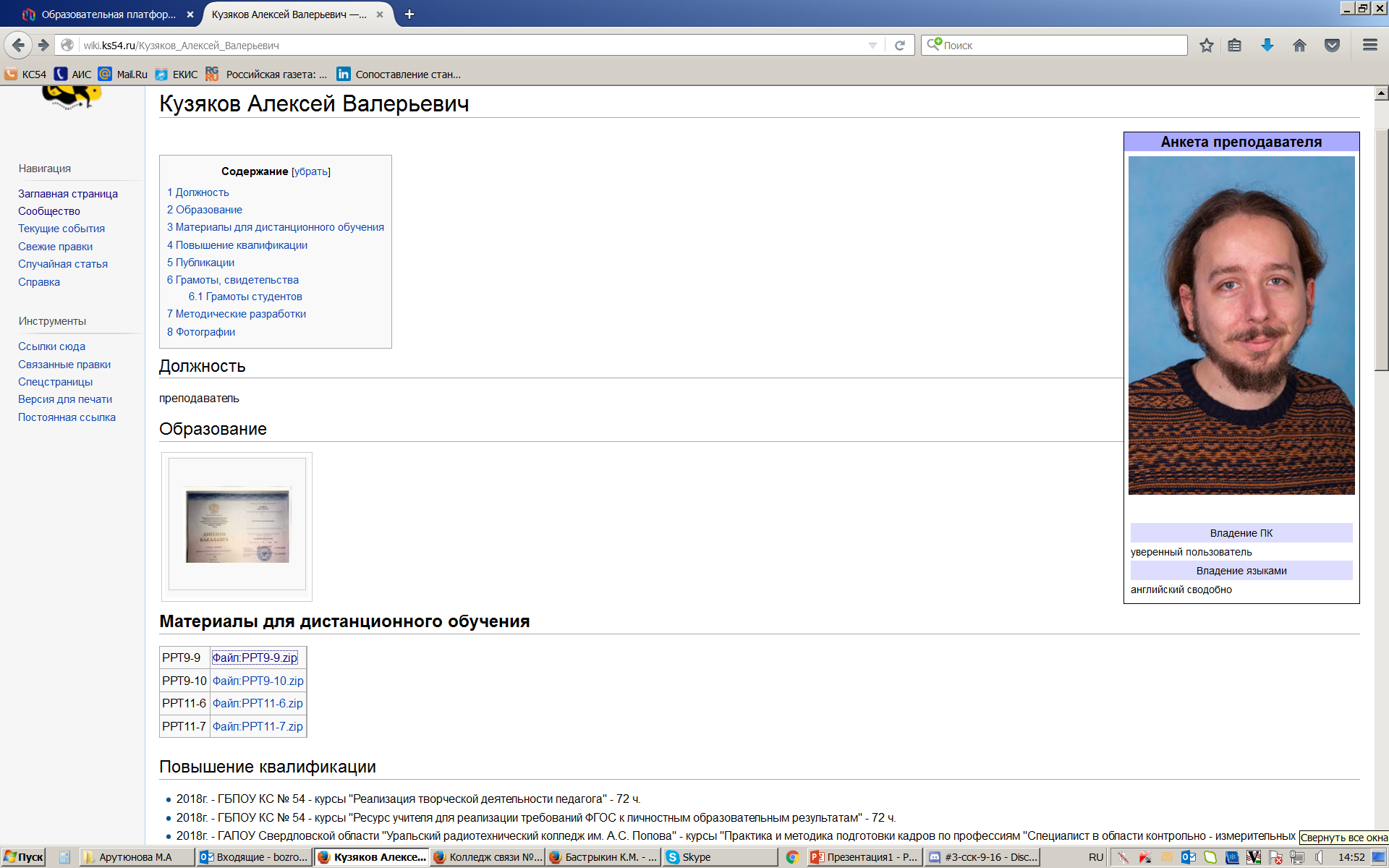 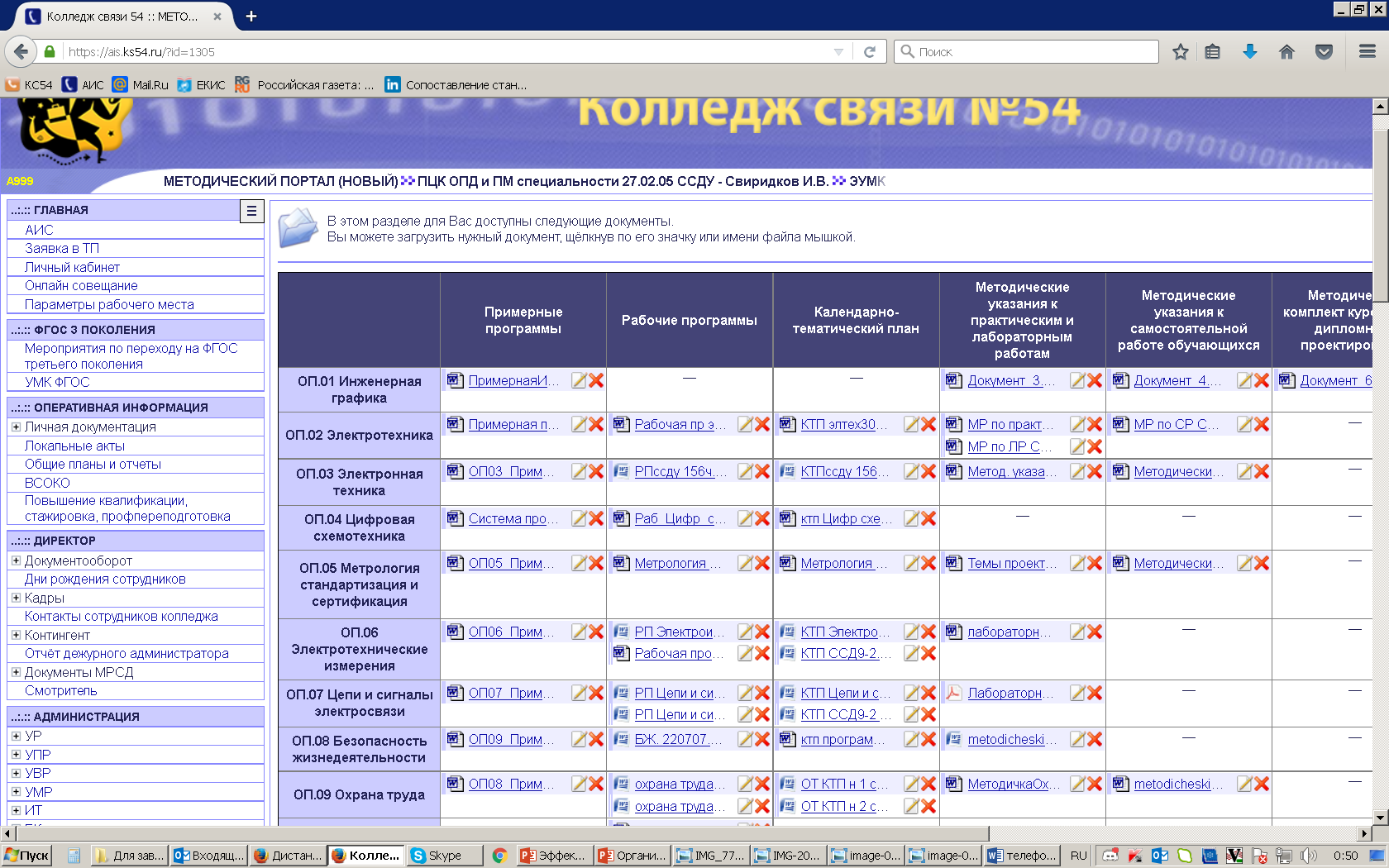 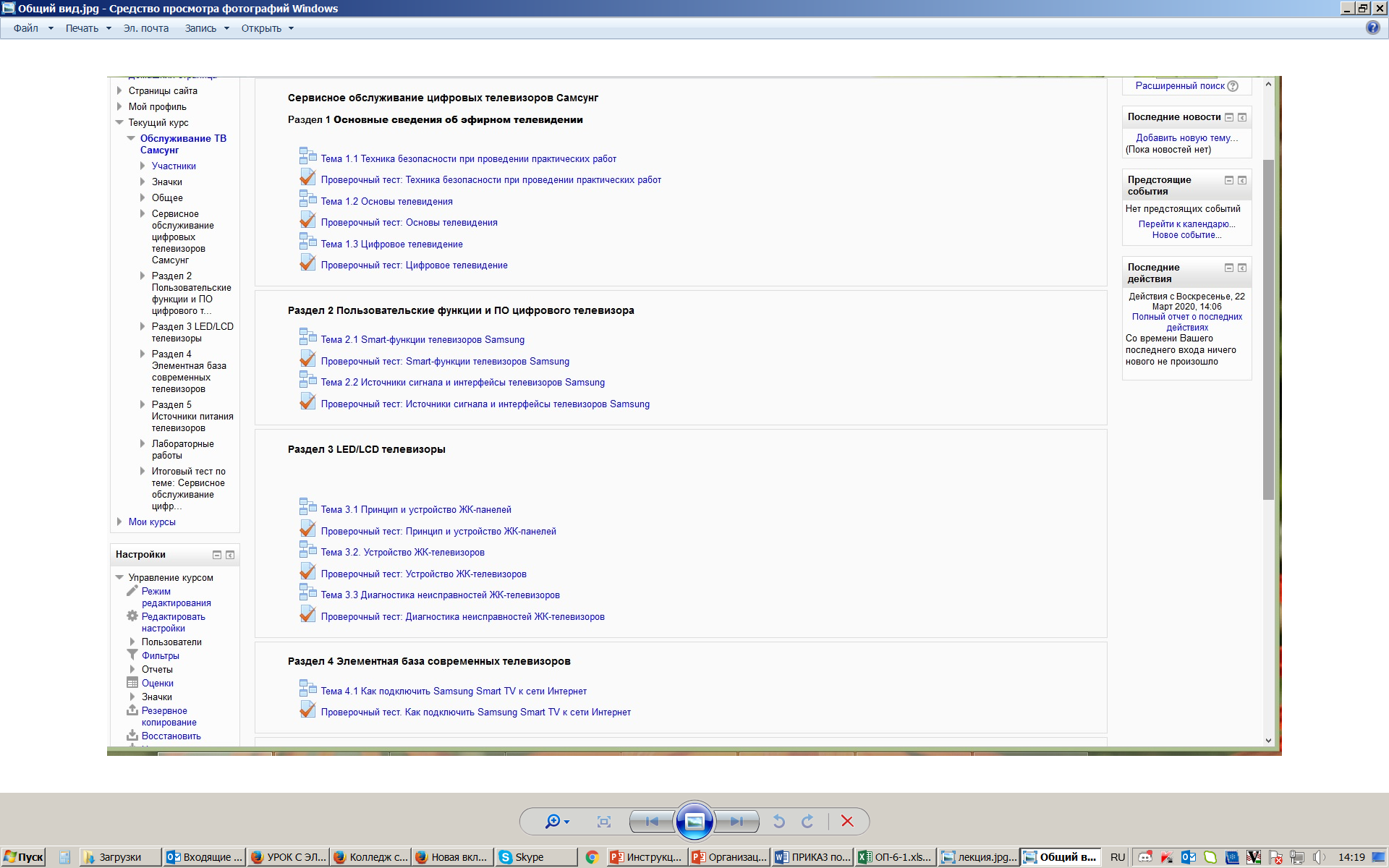 Цифровая образовательная платформа московских колледжей https://spo.mosmetod.ru/distant
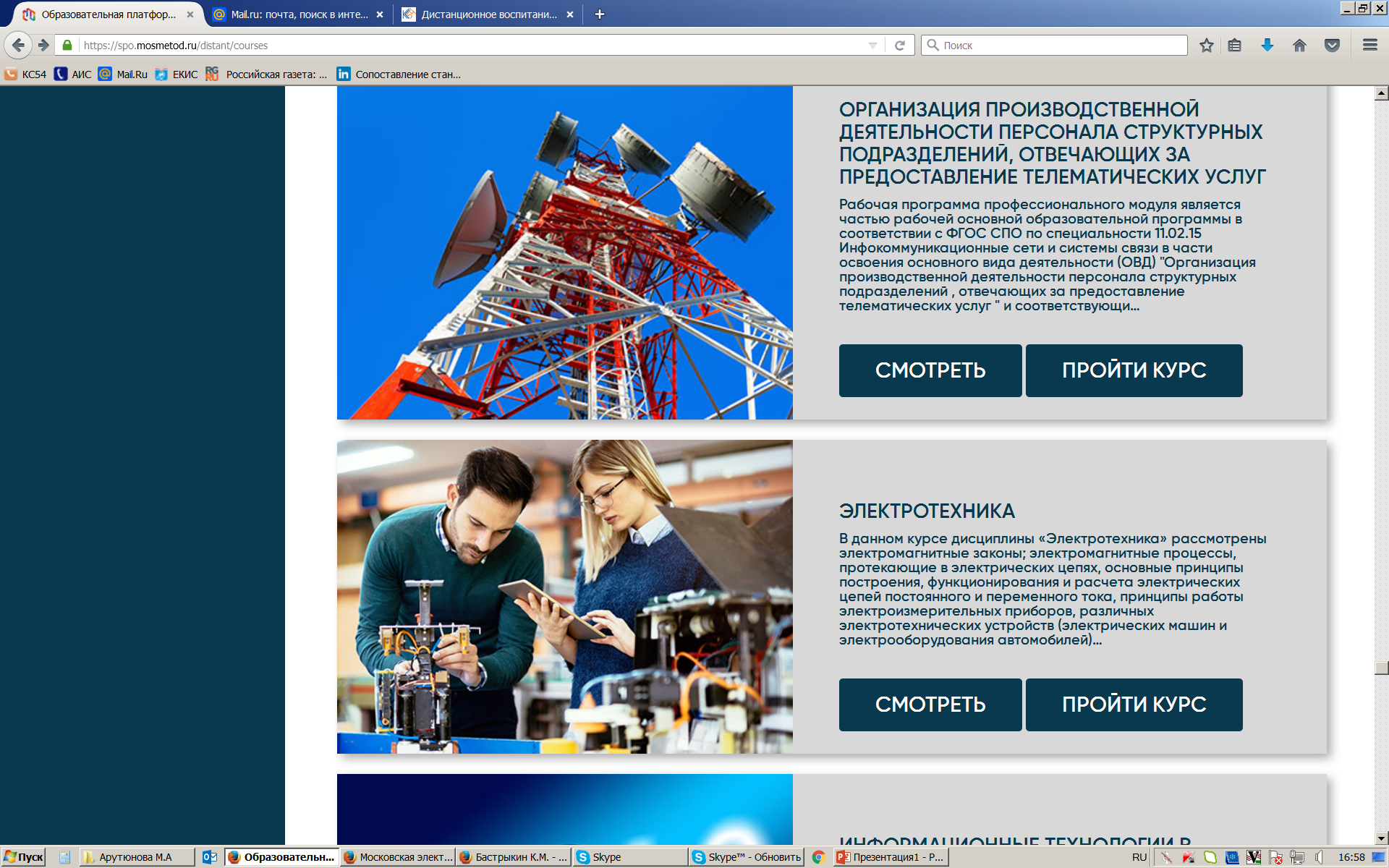 Библиотека – онлайн
Педагог-библиотекарь:
Формирует списки доступных электронных ресурсов по специальностям колледжа, находящихся в открытом доступе и пересылает для размещения на сайт ежедневно. ( материалы направляет заведующему учебным корпусом и заместителю директора по ОУП.до 16.00 )
Формирует списки доступных электронных ресурсов по тематикам классных часов, находящихся   в открытом доступе и пересылает для размещения на сайт ежедневно. ( материалы направляет заведующему учебным корпусом и заместителю директора по УВР до 16.00) 
Готовит тематические классные онлайн-часы по тематике «Календарь знаменательных дат» ( по графику )
Организует доступ преподавателей и студентов к электронным библиотечным системам.
Присутствует  на вебинаре еженедельно по вторникам  в 12.00
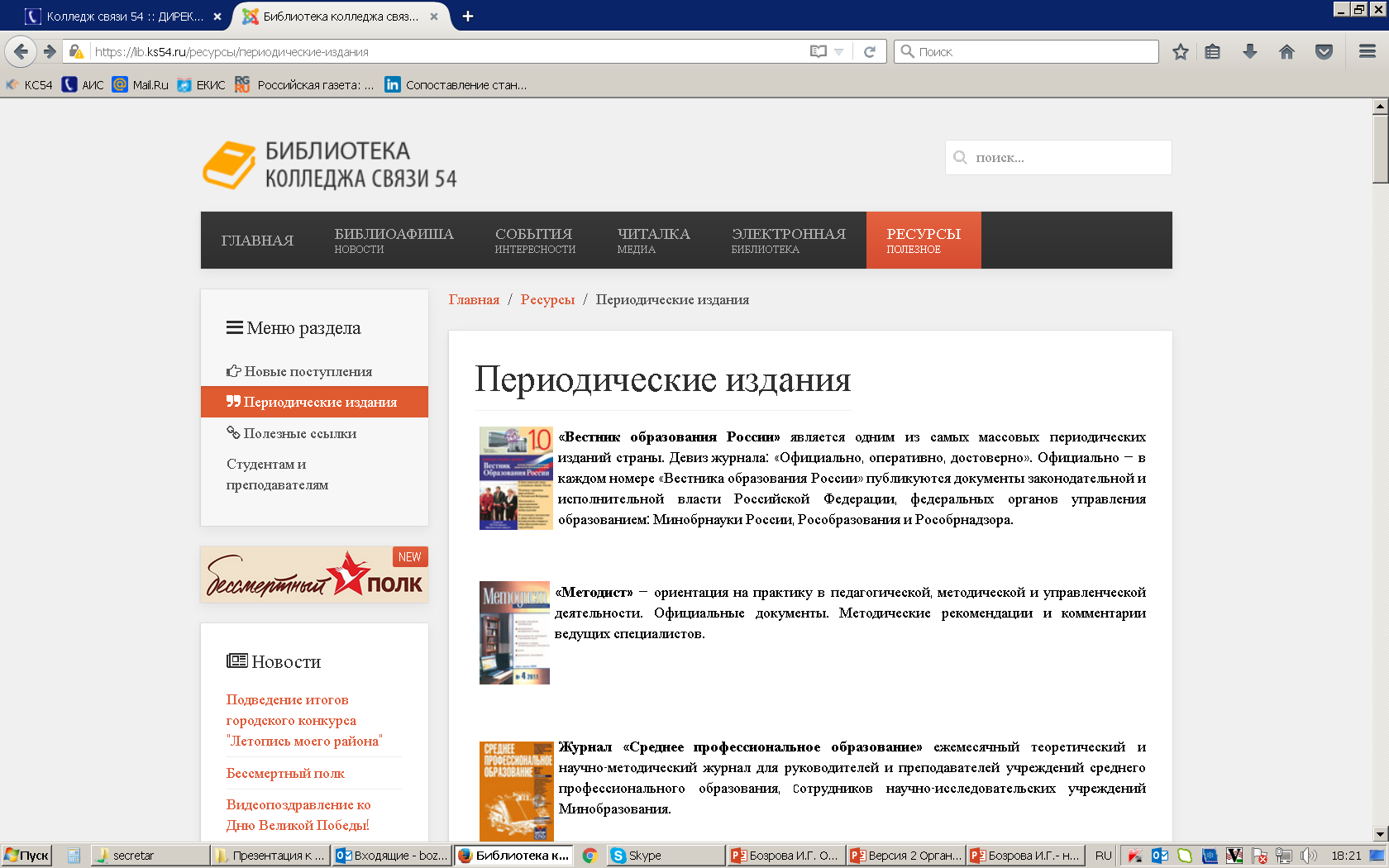 Мобильные приложения
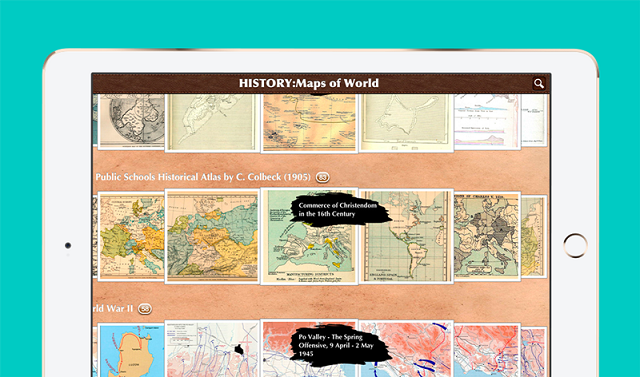 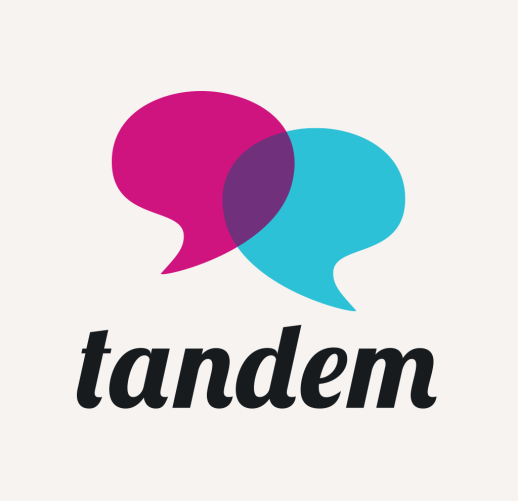 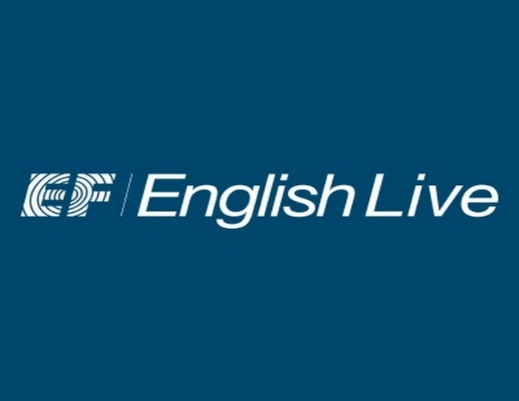 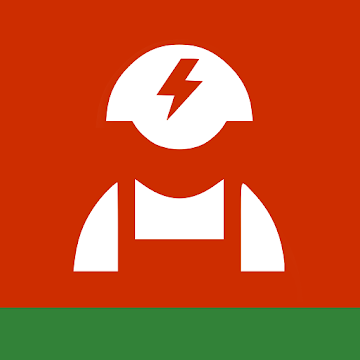 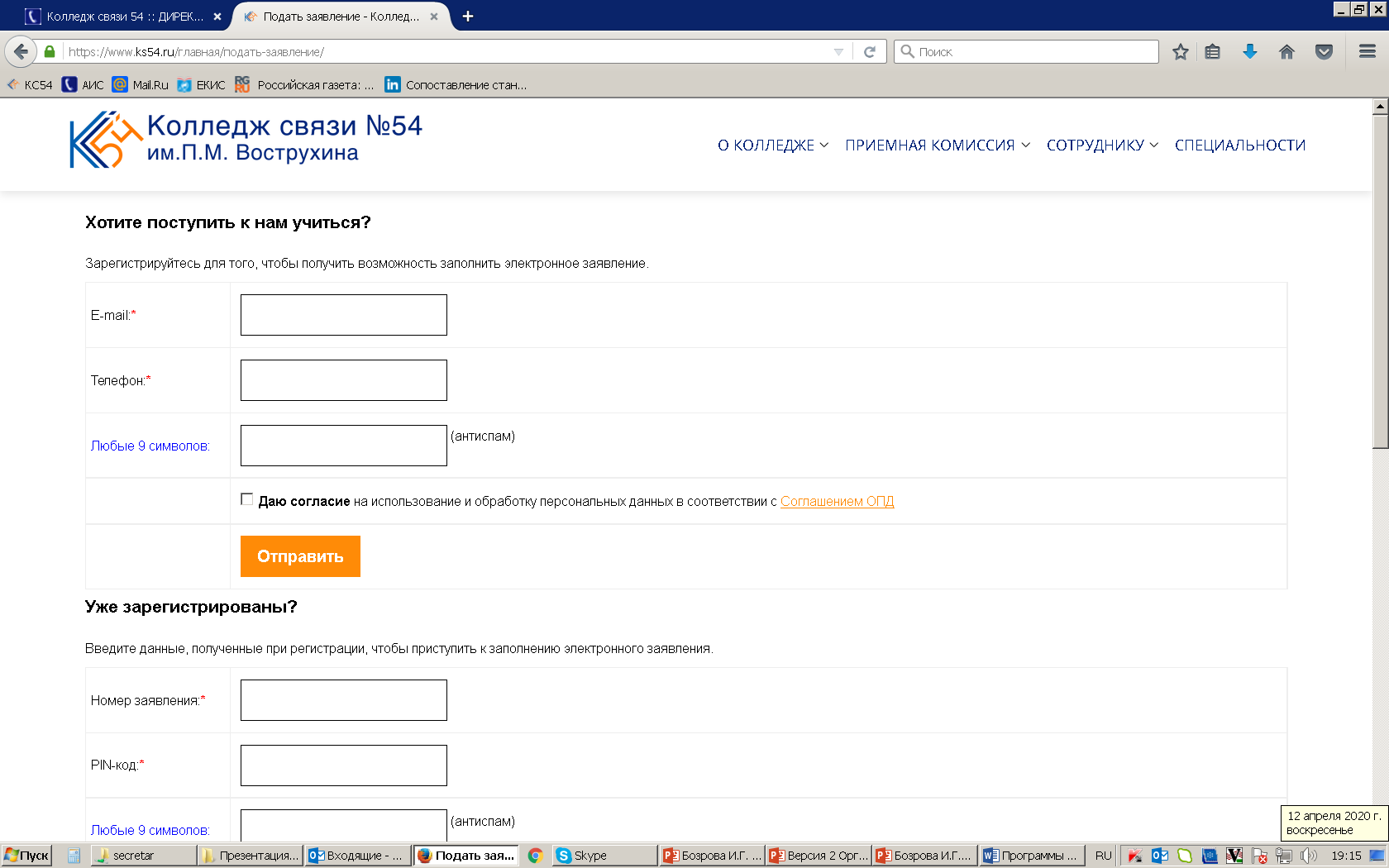 Поступить онлайн !
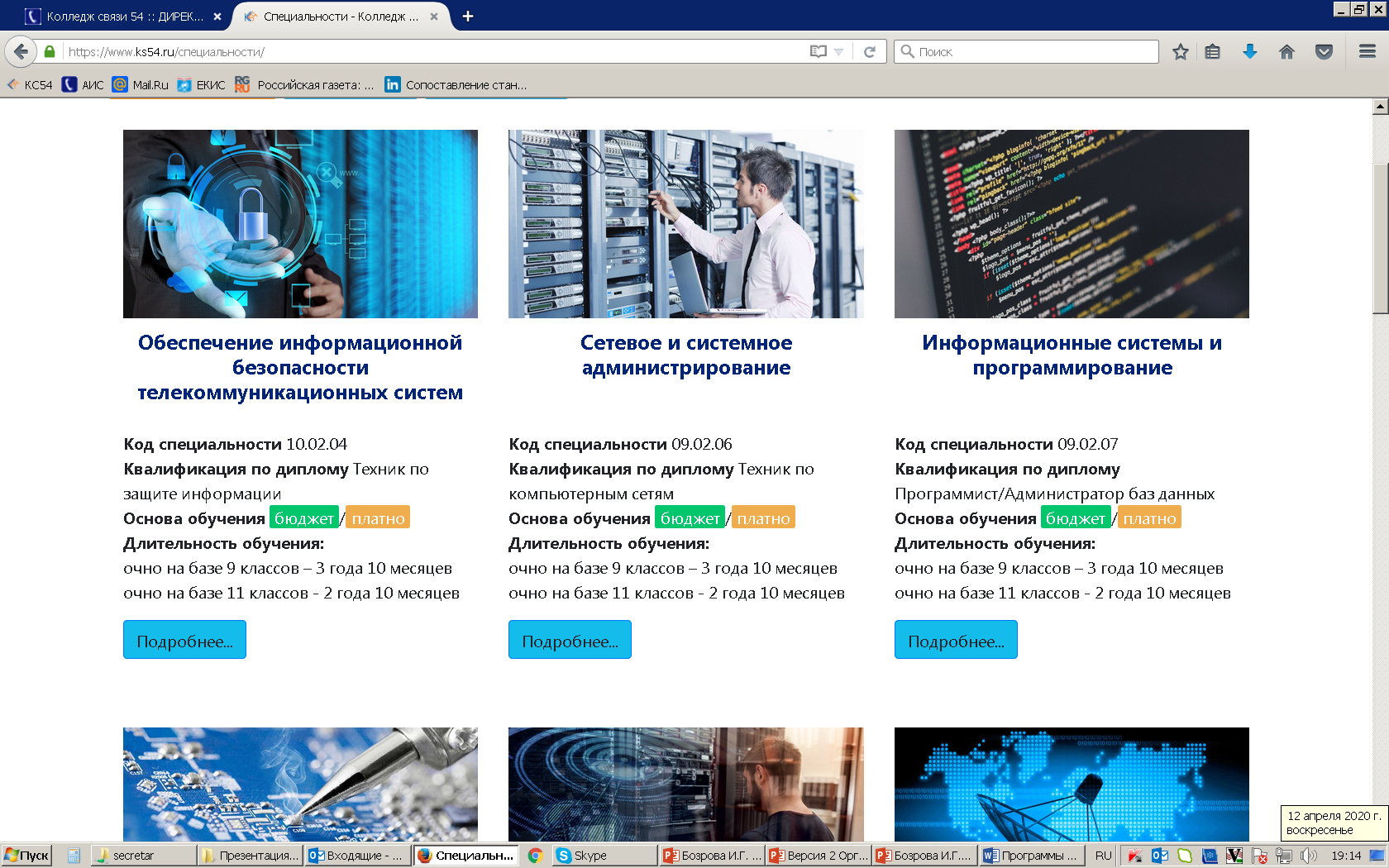 Рассылка рекламы по школам ,
 социальным сетям
Вебинары о специальностях и поступлении
Виртуальные туры по мастерским
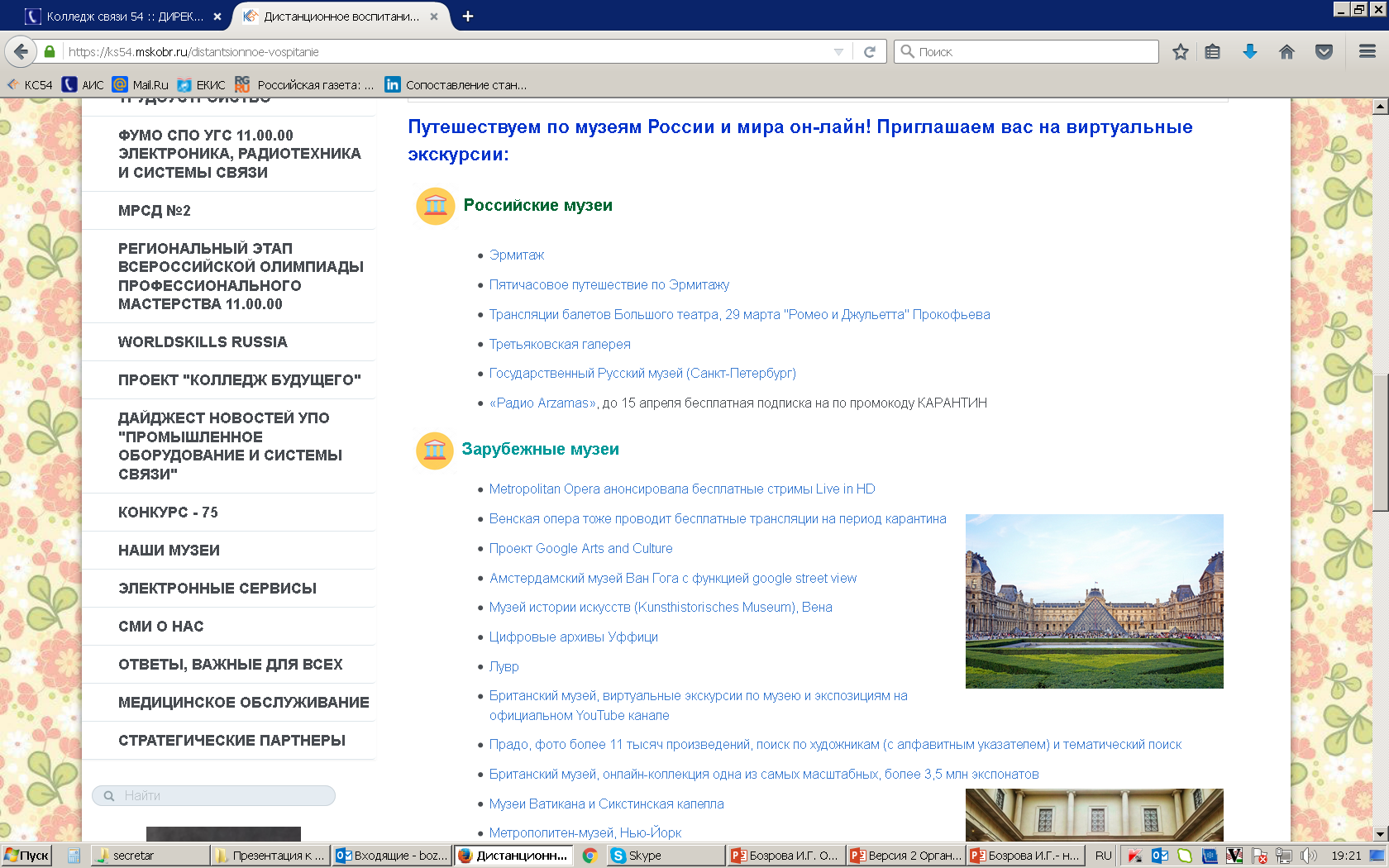 Воспитательный аспект
Ресурс г. Москвы
Челленджеры
Батлы
http://class.mosmetod.ru/
Ответственное лицо отвечает за базу
Справка – онлайн
Сканы отправляются по электронному адресу
Подлинники справок на охране
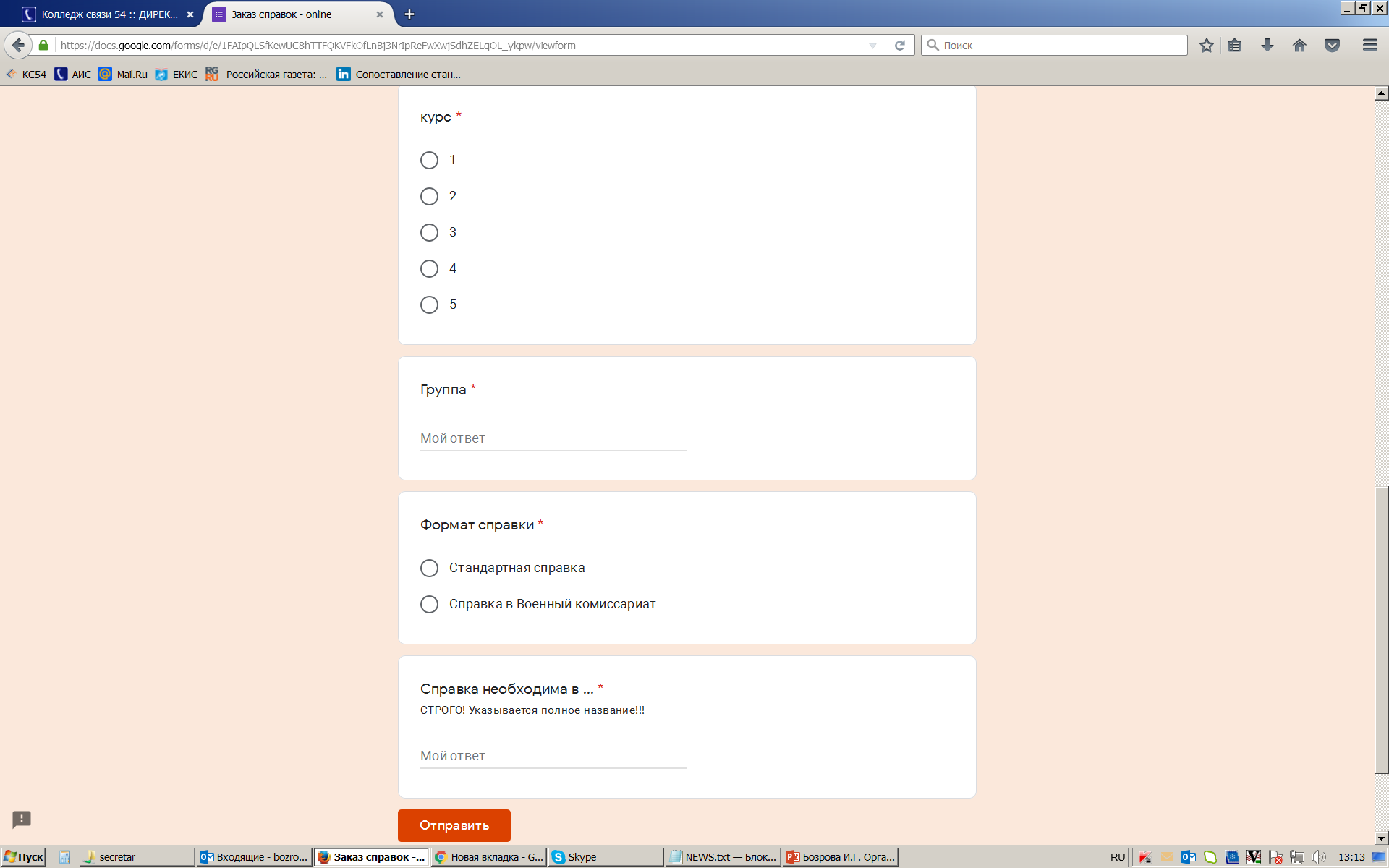 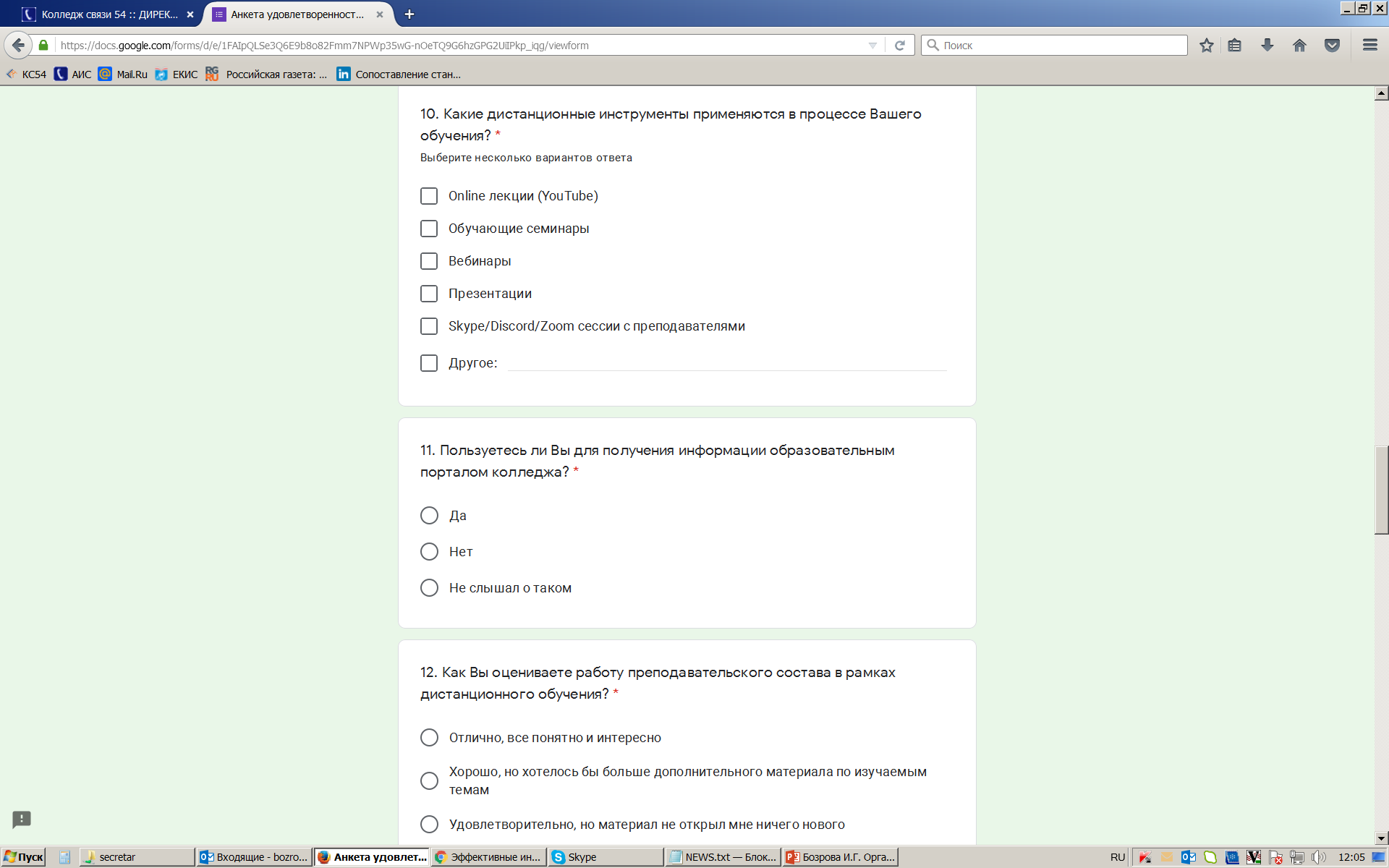 Анкетирование студентов и родителей – обратная связь
Мониторинг
Улучшение качества образовательных услуг
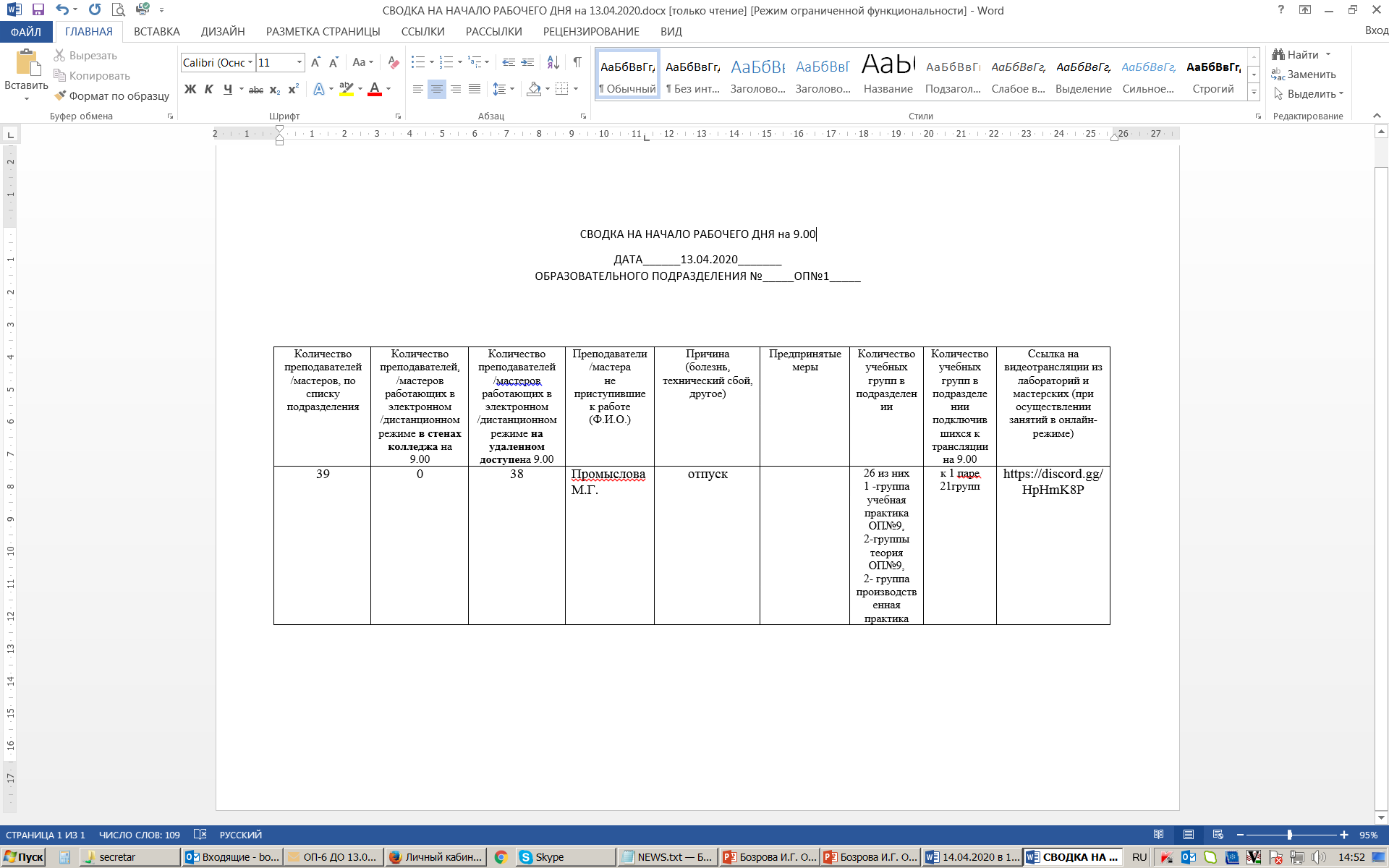 Отчетные материалы сотрудников
Виртуальное посещение учебных занятий
Отчетные материалы студентов и слушателей
Методические материалы и разработки
Видеоуроки
Ссылки на социальные сети о размещенных материалах
Ссылки на сайты о размещенных материалах
БЛАГОДАРЮ ЗА ВНИМАНИЕ !
Страничка официального  сайта ГБПОУ Колледжа связи 54 
https://ks54.mskobr.ru/distantsionnoe-obuchenie
Сайт дистанционного обучения ОП №6 ГБПОУ КС №54 https://disedu-ks54-6.ru/
LMS Moodle – ГБПОУ Колледж связи № 54
Дистанционная платформа http://distance.mosedu.ru/
Цифровая образовательная платформа московских колледжей https://spo.mosmetod.ru/distant
Обучающие ролики по компетенциям Worldskills https://nationalteam.worldskills.ru/skills/
Система дистанционного обучения Moodle 
Портал образовательных достижений и методических разработок ГБПОУ КС №54 
Wiki-портал ГБПОУ КС №54